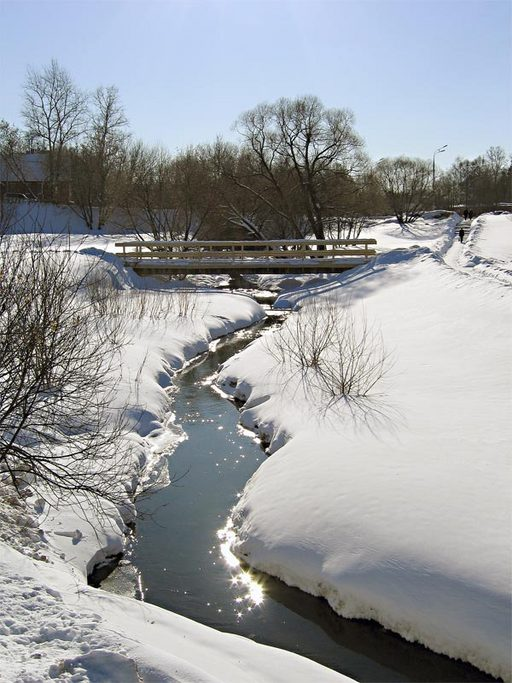 Если речка голубая
Пробудилась от сна
И бежит, в  полях сверкая,-
Значит к нам пришла …
весна
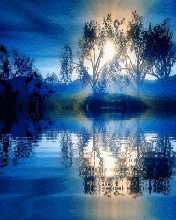 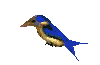 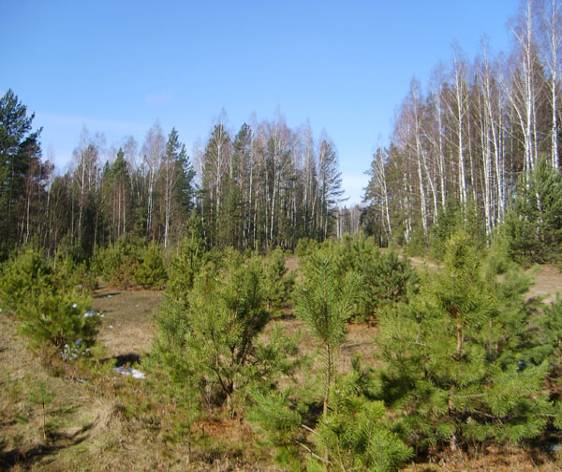 Если снег везде растаял
И трава в лесу видна,
И поёт пичужек стая,-
Значит к нам пришла…
весна
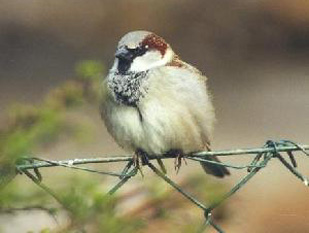 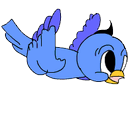 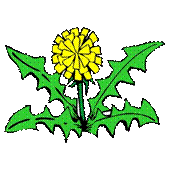 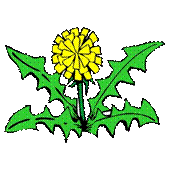 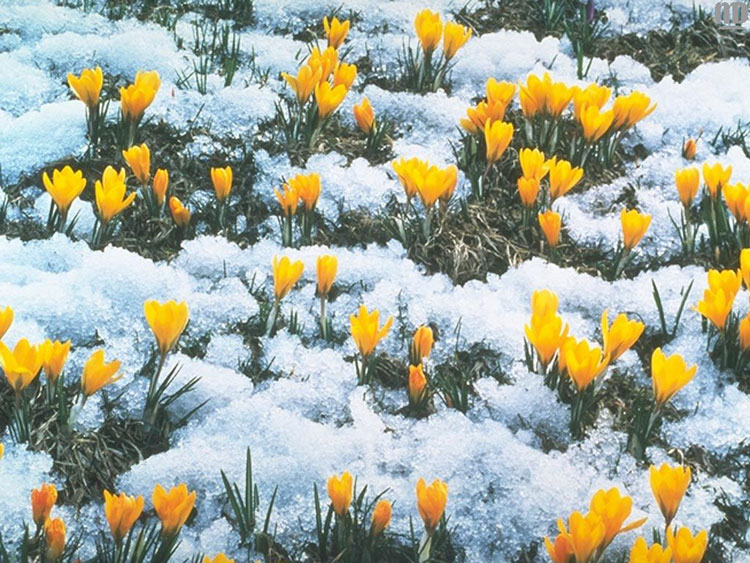 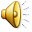 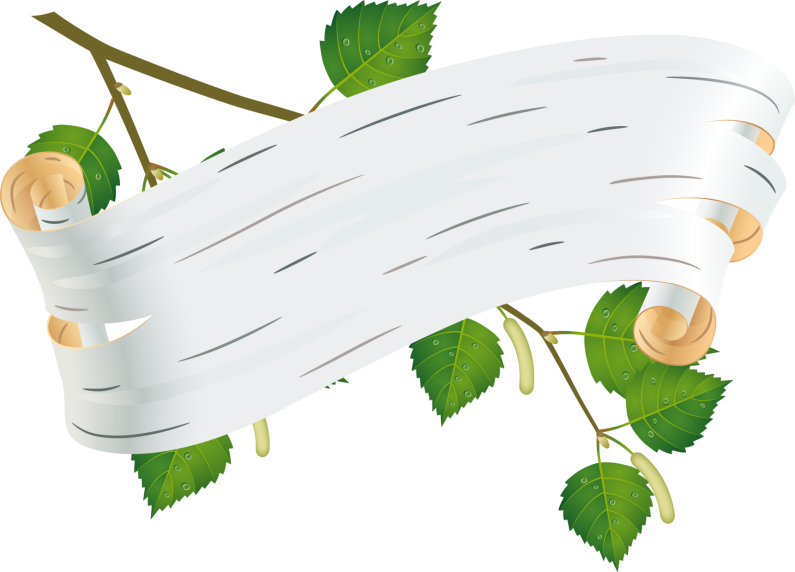 Весна в картинах известныххудожников
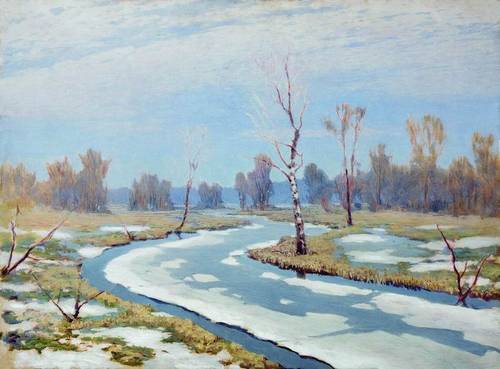 А.Куинджи  «Ранняя весна»
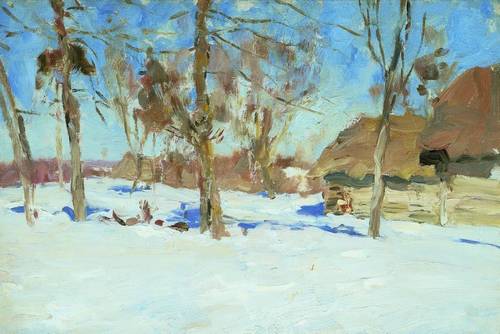 И.Левитан «В начале марта»
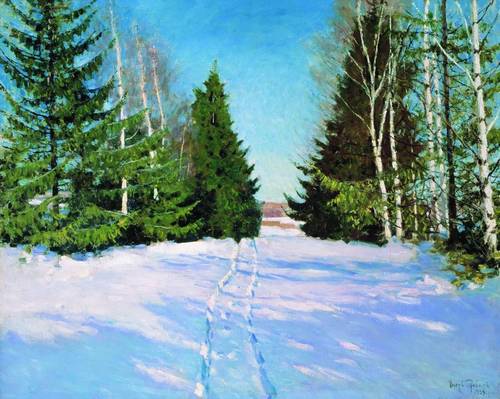 И.Грабарь «Март»
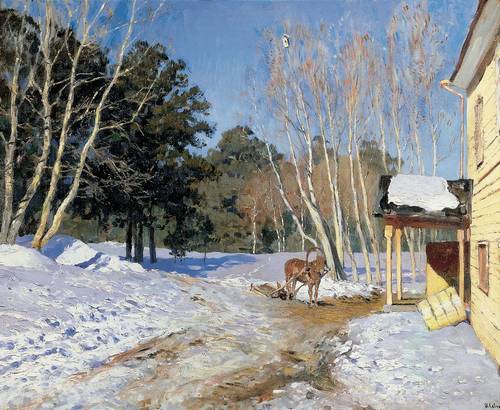 И.Левитан «Март»
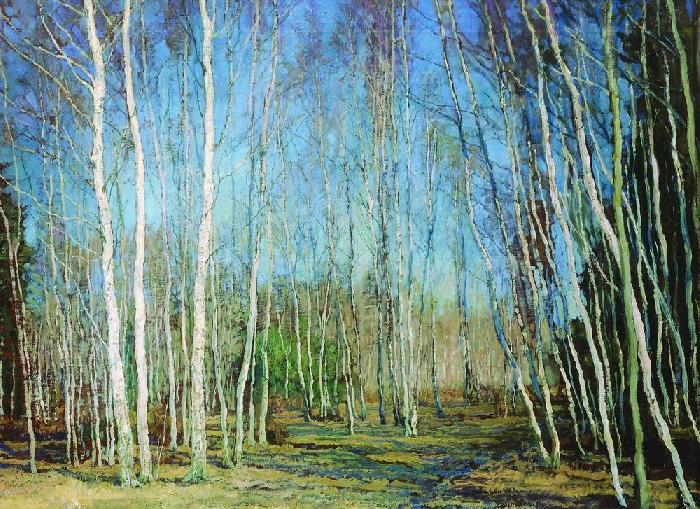 В.Бакшеев «Голубая весна»
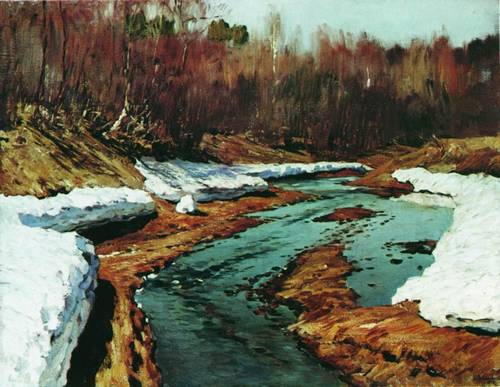 И.Левитан «Весна. Последний снег»
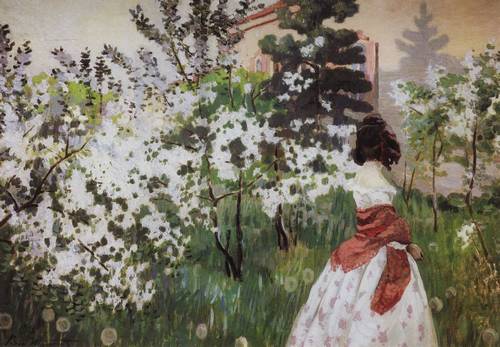 В.Борисов-Мусатов «Весна. Май»
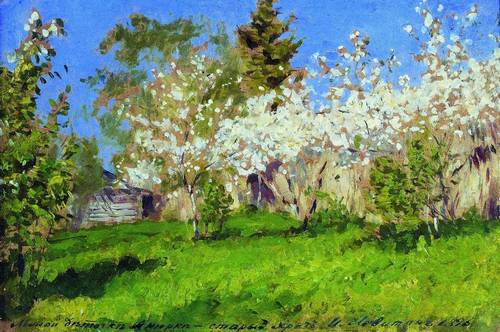 И.Левитан «Цветущие яблони»
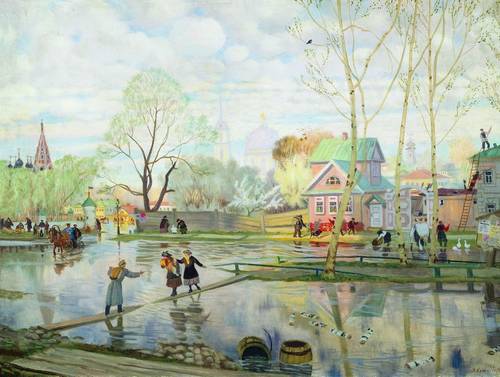 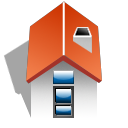 Б.Кустодиев «Весна»
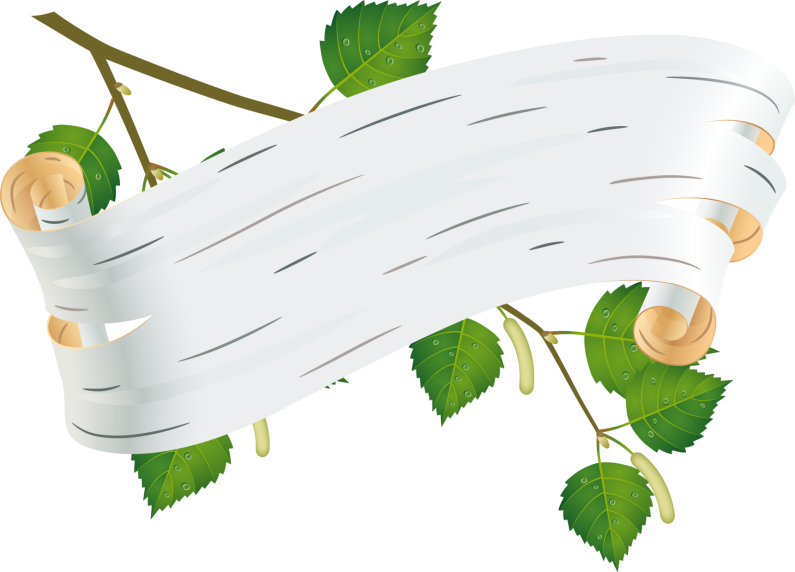 Приметы весны
Весна - цветами красна!
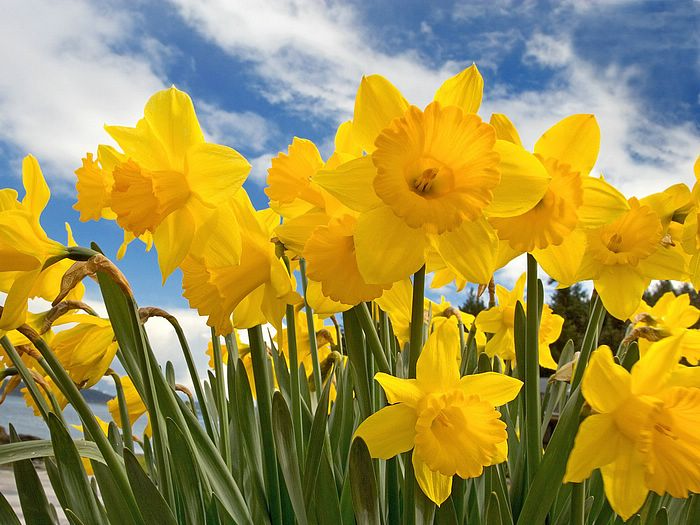 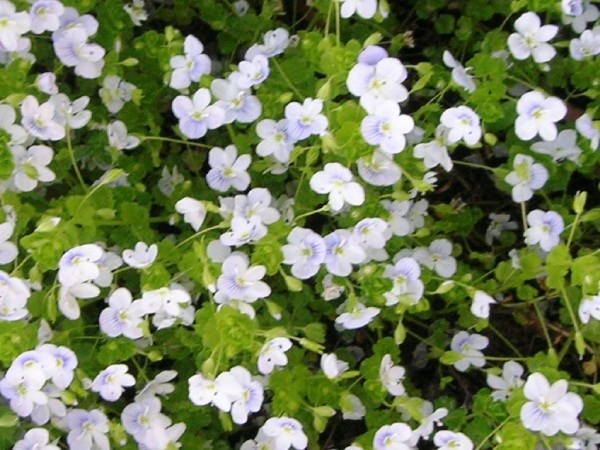 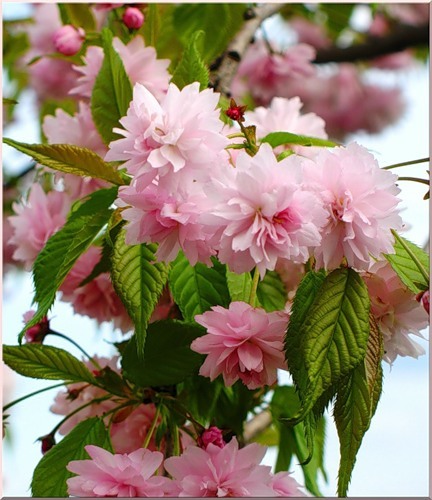 Ландыш
Хохлатка
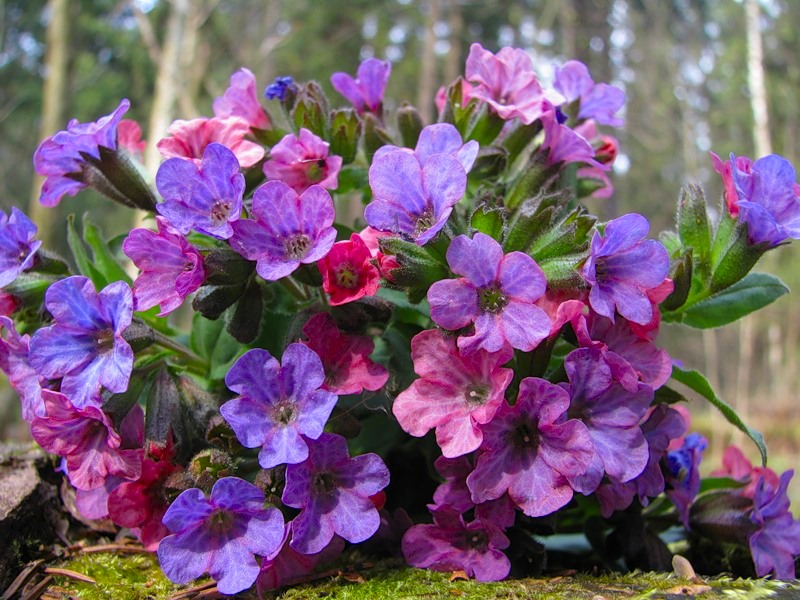 Медуница
Мать-и -мачеха
Будто снежный   шар   бела, 
По весне она цвела, 
Нежный запах источала 
А когда пора настала,
 Разом   сделалась она 
Вся   от ягоды черна.
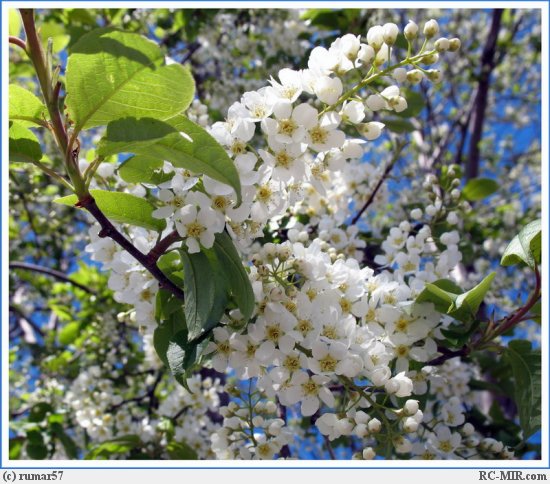 Белая черёмуха
 Белою фатой, 
Расцвела под окнами.
Белая черёмуха душистая 
Распустилась по весне и увяла вновь.
Распустилась черёмуха
 Нарядилась невестою.
Белая черёмуха засыпала
 Будто бы снежинками траву 
С веток лепестки летят въюжатся. 
На ветру танцуют, кружатся.
Давайте, ребята, 
Везде, где живём, 
Деревья посадим 
Сады разведём!
 Нас много ребята, 
Пусть каждый из нас 
Хоть кустик для сада 
Посадит сейчас.
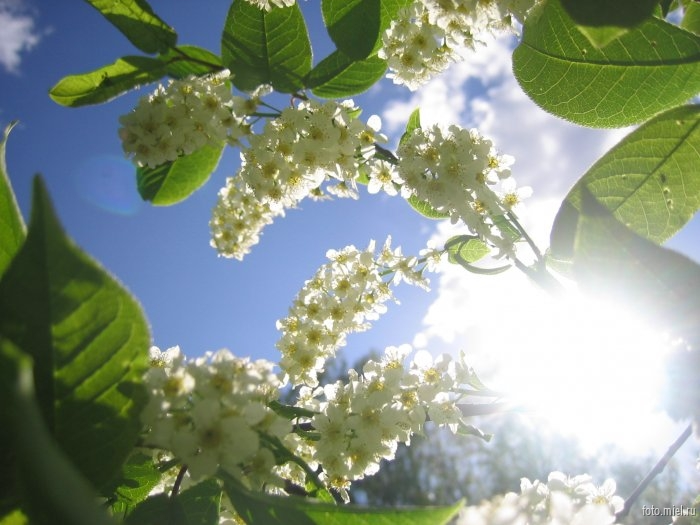